Presentation Style Guide
Format: Use this template for all ECCO Presentations   
Font: Verdana
Colours: Use colours pre-set in this template
Sample statistic
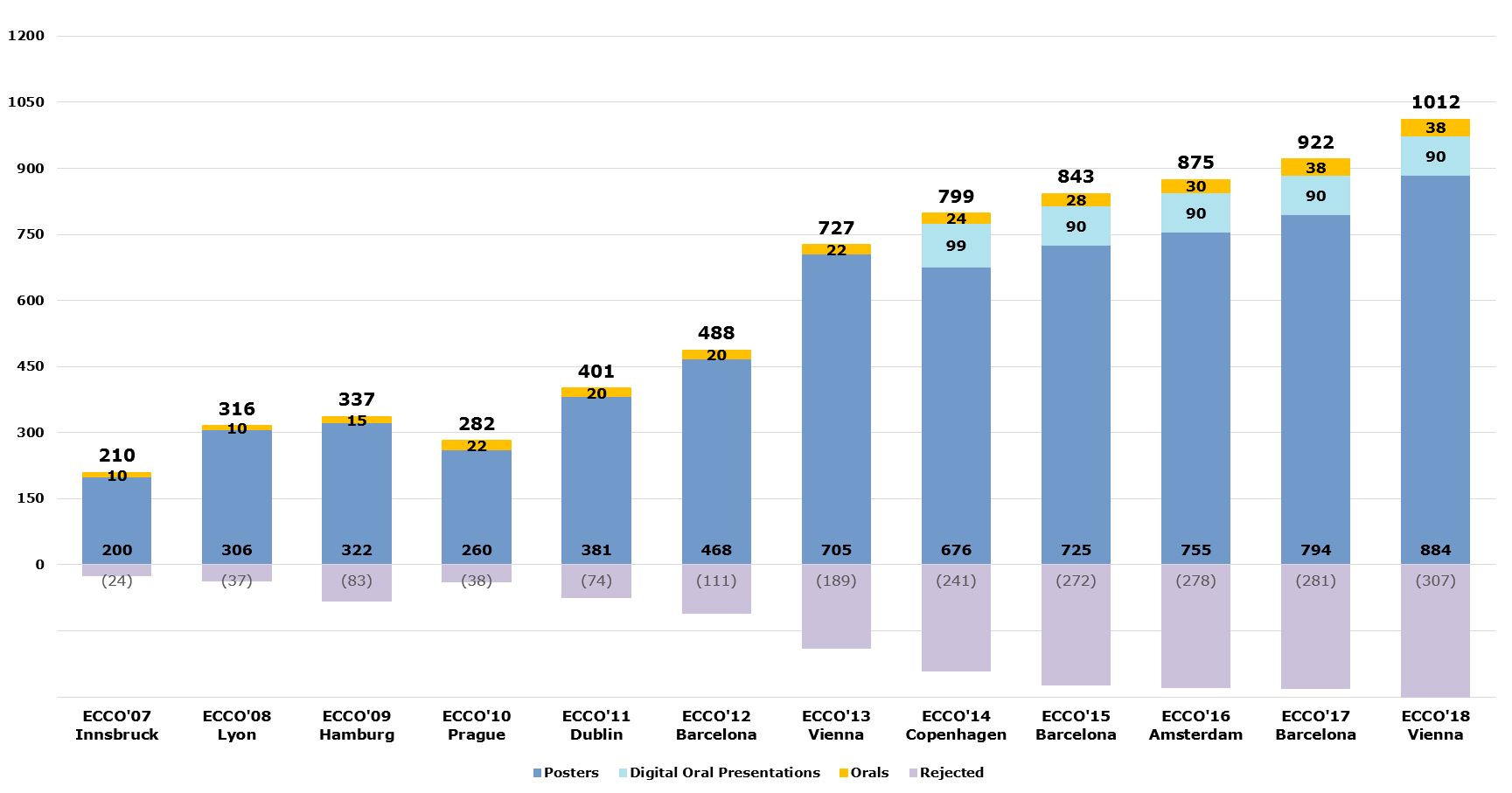